Эх, математика!!!
«Игровая деятельность на уроках математики в 1 классе» Подготовила: Шумейко О. А.  учитель начальных классов МБОУ «СШ № 16»
Цель: развитие познавательной активности на уроках математики.
	Задачи: - формировать коммуникативные УУД, а именно: договариваться, сотрудничать в группе, классе, - создать дружескую обстановку между учащимися начальных классов.
«РАЗМИНКА»
Как называется математический текст, в конце которого есть вопрос? (задача)
Знак, с помощью которого выполняется уменьшение числа на несколько единиц. (-)
Число меньше 10 на 2. (8)
Действие, выполняемое при увеличении числа на несколько единиц. (сложение)
«ВЕСЁЛЫЕ ЗАДАЧИ»
Волк пригласил на свой день рождения 2-х поросят, 7 козлят и Красную Шапочку. Сколько аппетитных гостей пригласил волк на свой день рождения?
«ВЕСЁЛЫЕ ЗАДАЧИ»
Росли в саду Кощея золотые и серебряные яблоки. Всего 10. Кощей сорвал 9. Сколько осталось молодильных яблок?
«РЕШИ РЕБУСЫ»
ПО100ВОЙ
РАС100ЯНИЕ
КО100ЧКА
7 Я
ЛИ100К
ПРО100Р
«ИГРА МОЛЧАНКА»
1+9-9+7+2-4+3+1
«ЛИТЕРАТУРНАЯ ГОСТИННАЯ»
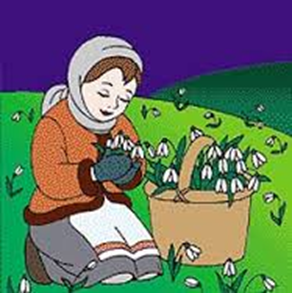 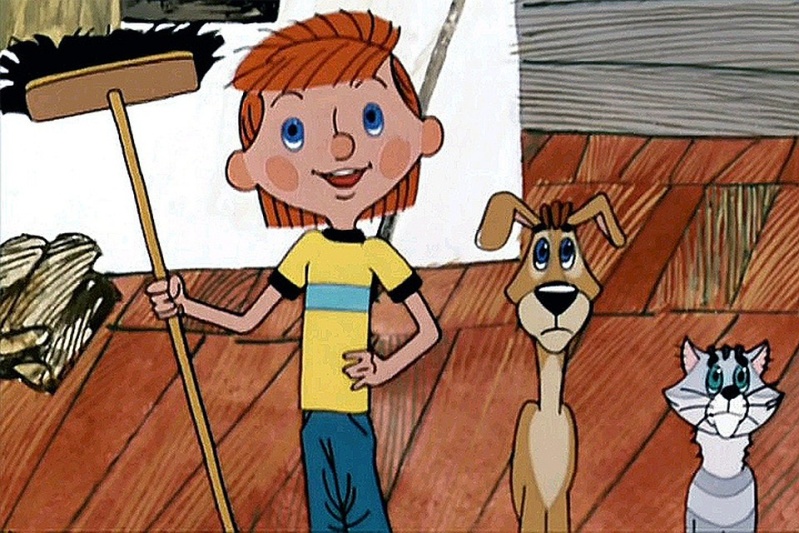 «ЗАНИМАТЕЛЬНЫЕ ЗАДАЧИ»
Горело 5 свечей, одна потухла, сколько свечей осталось? (5)
	Бабушка в корзине несла 5 яиц, а дно упало, сколько яиц осталось? (0)
"Математика - это язык, на котором говорят все точные науки". 
( Н.И.Лобачевский)
СПАСИБО ЗА ВНИМАНИЕ!!!